Hello!
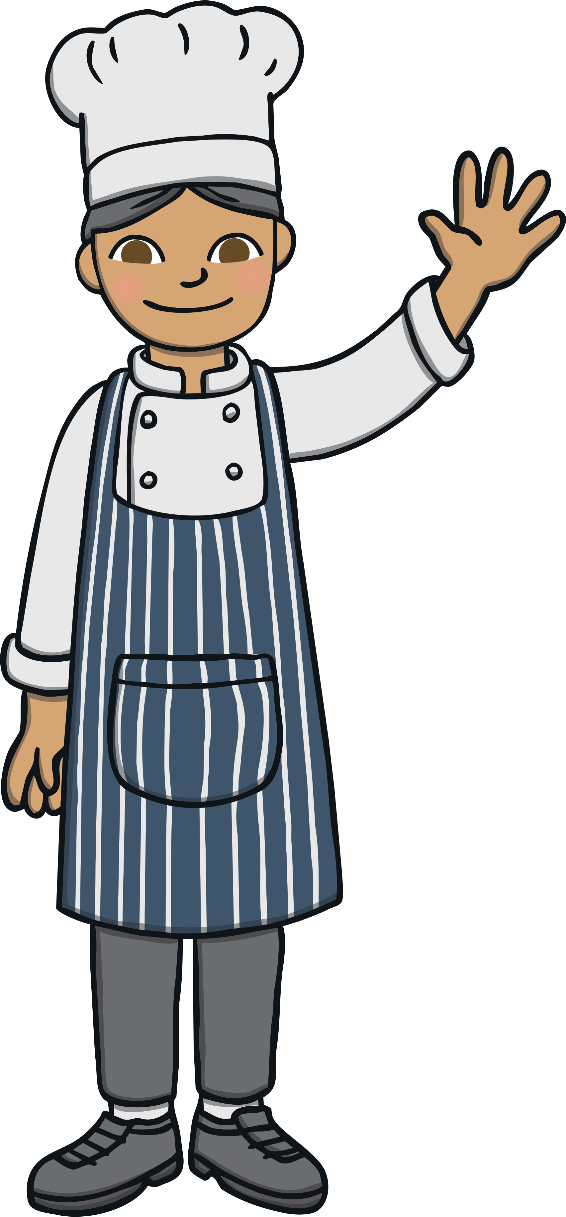 I’m Pedro
I make delicious pizza for the customers in my restaurant.
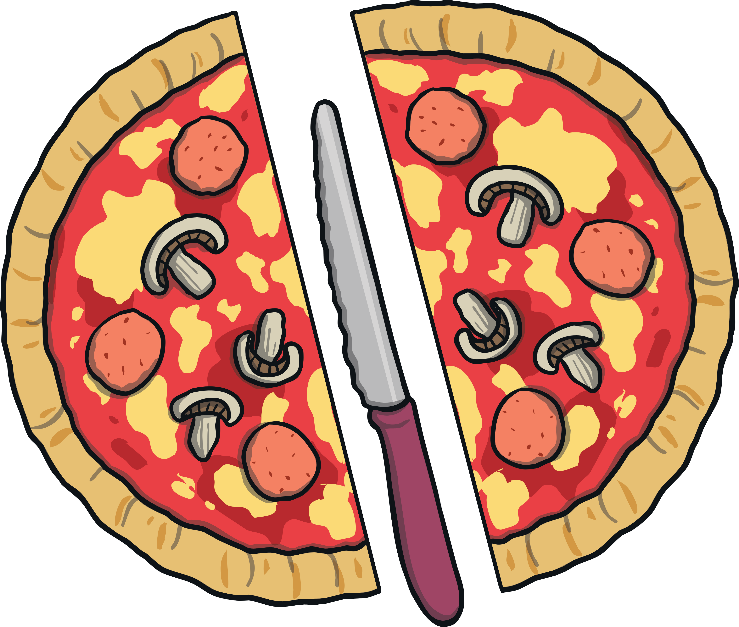 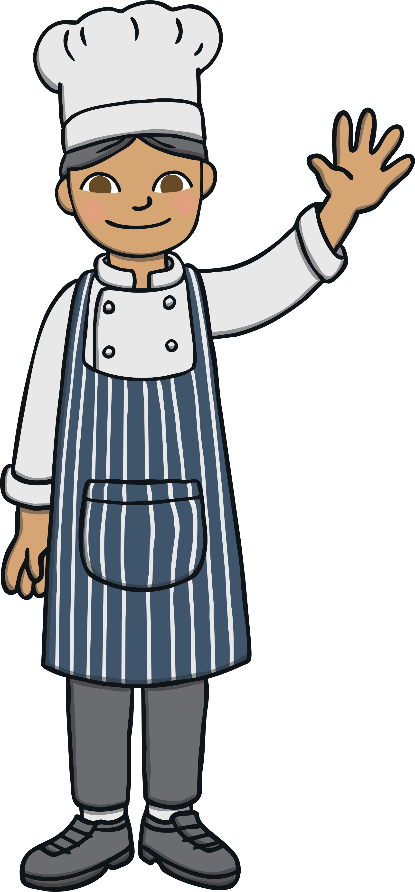 I make pizzas like this. This is a whole pizza.
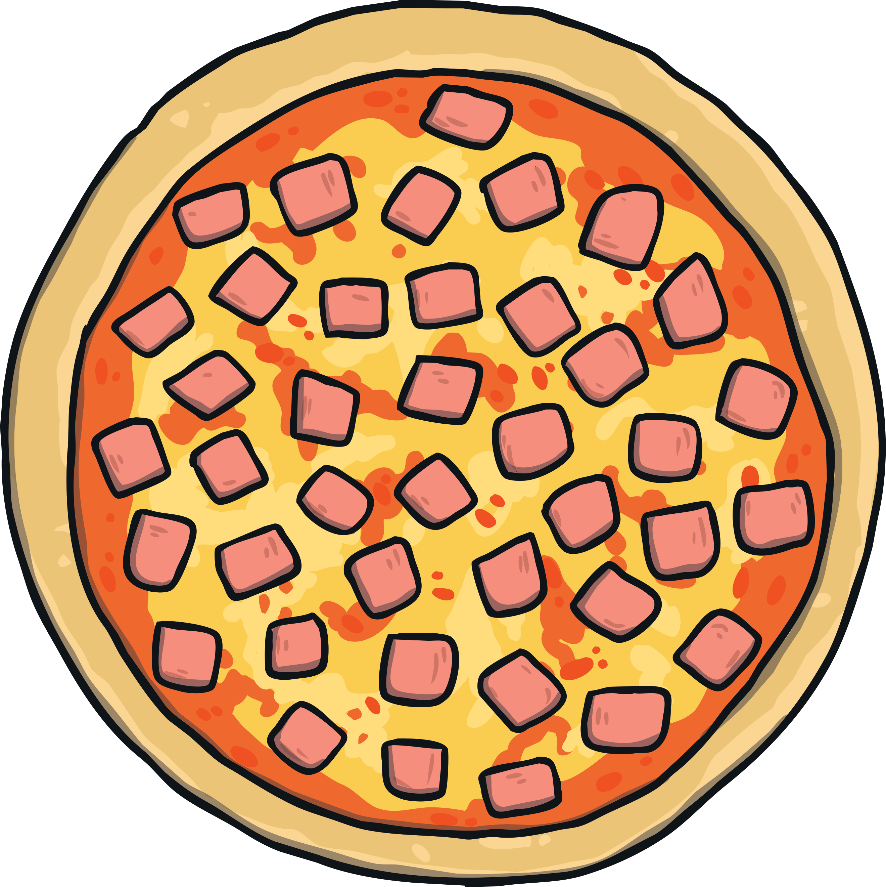 ?
Two customers want to buy one pizza and eat half each. Can you tell me if I have cut the pizza in two halves?
Cutting a Pizza into Halves
I have cut the pizza into two pieces. Is each piece a half?
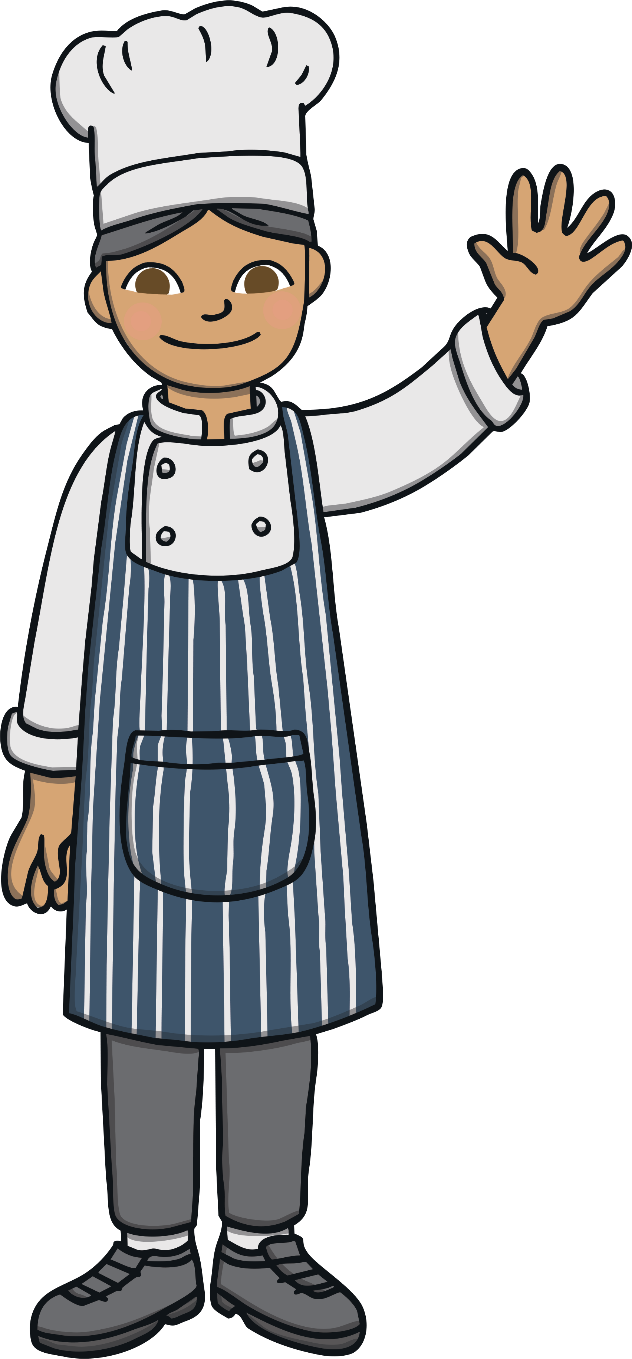 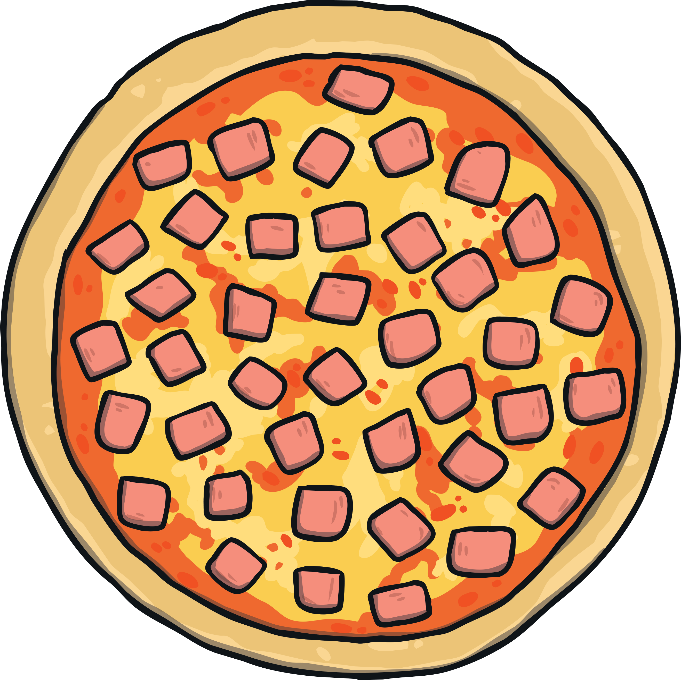 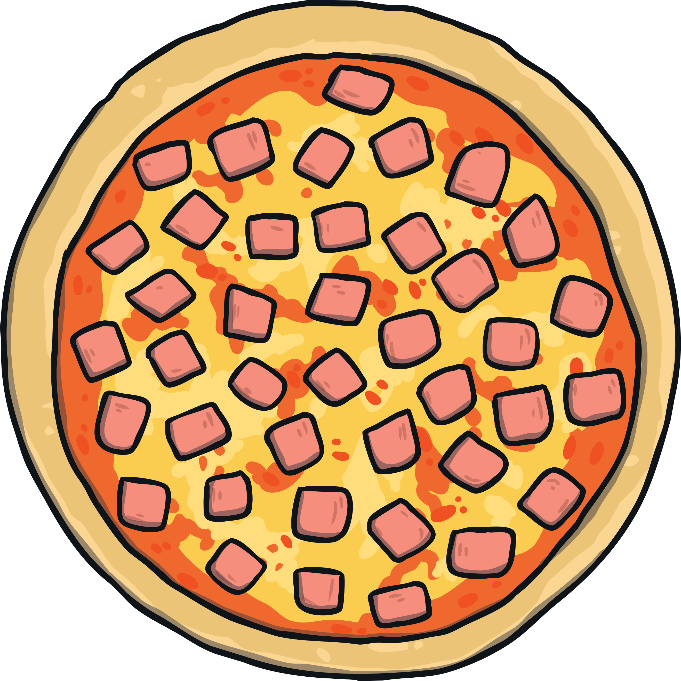 ?
Are the two pieces the same size?
Would both customers have the same amount of pizza?
Click the question mark for some questions.
Cutting a Pizza into Halves
There is a piece of pizza for both customers. Will they have half each?
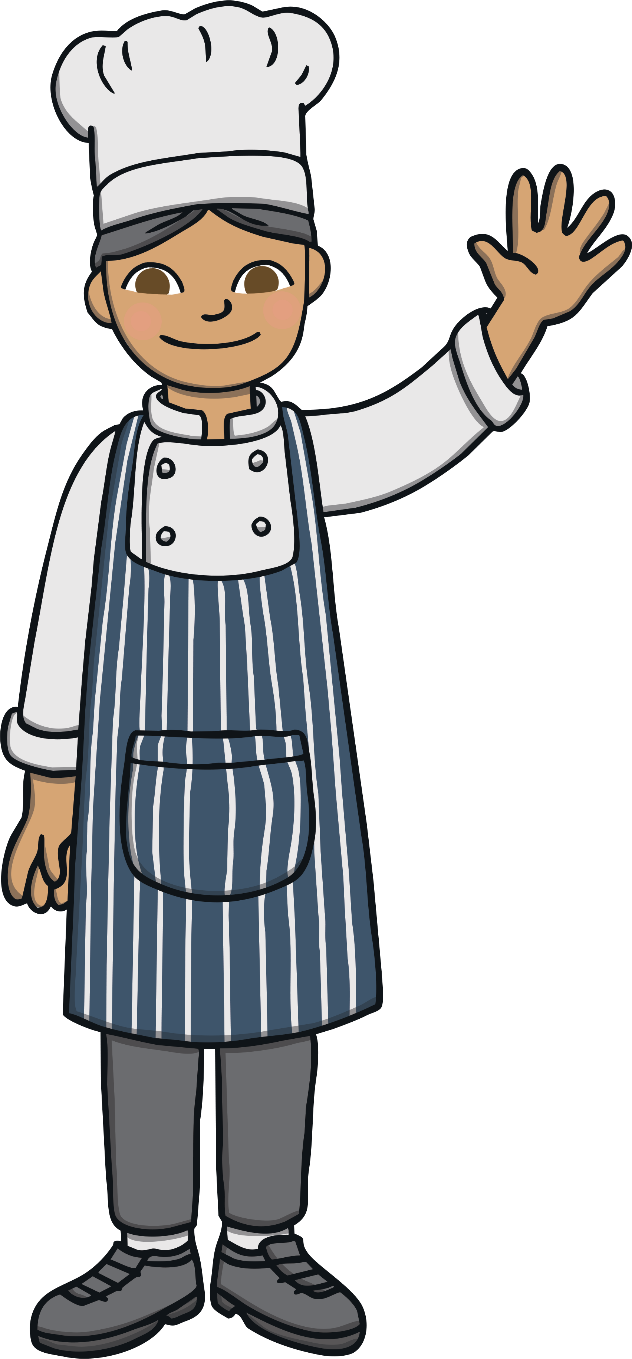 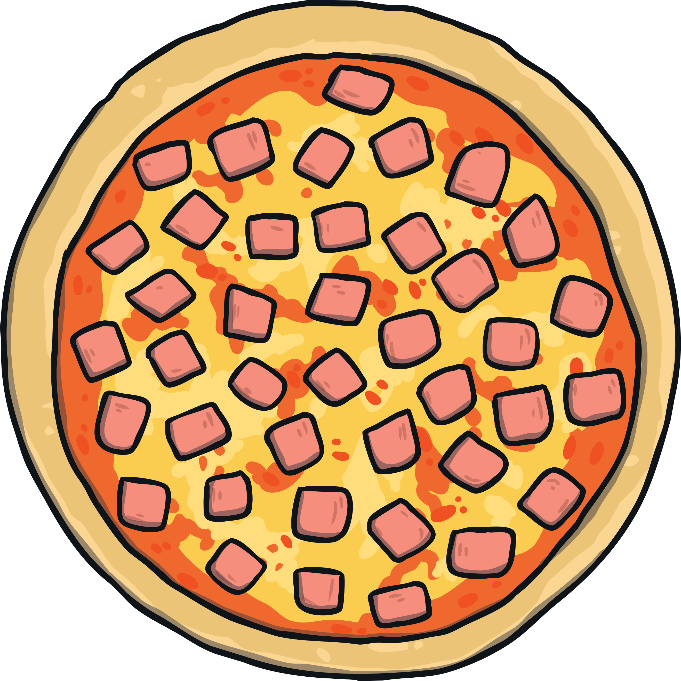 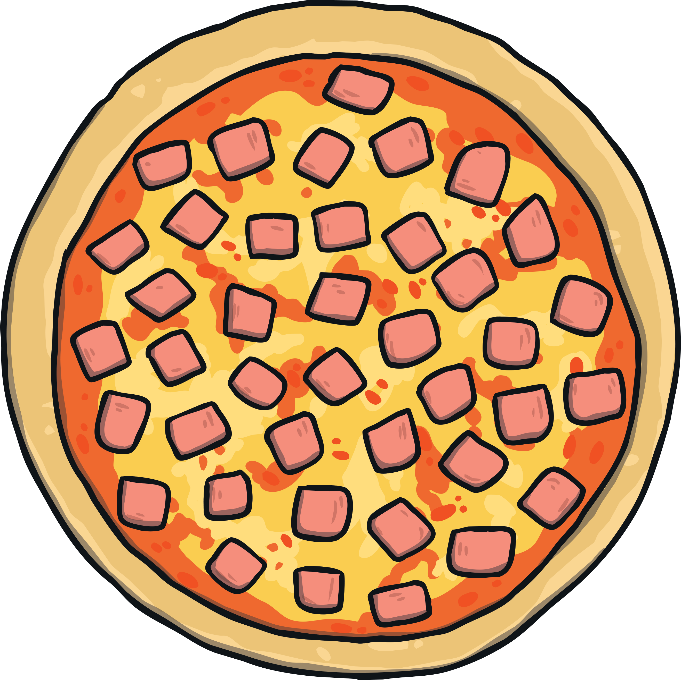 ?
How do you know that they are not halves?
What must be the same about both pieces?
Click the question mark for some questions.
Cutting a Pizza into Halves
I have cut the whole pizza in a different way. Do I have two halves?
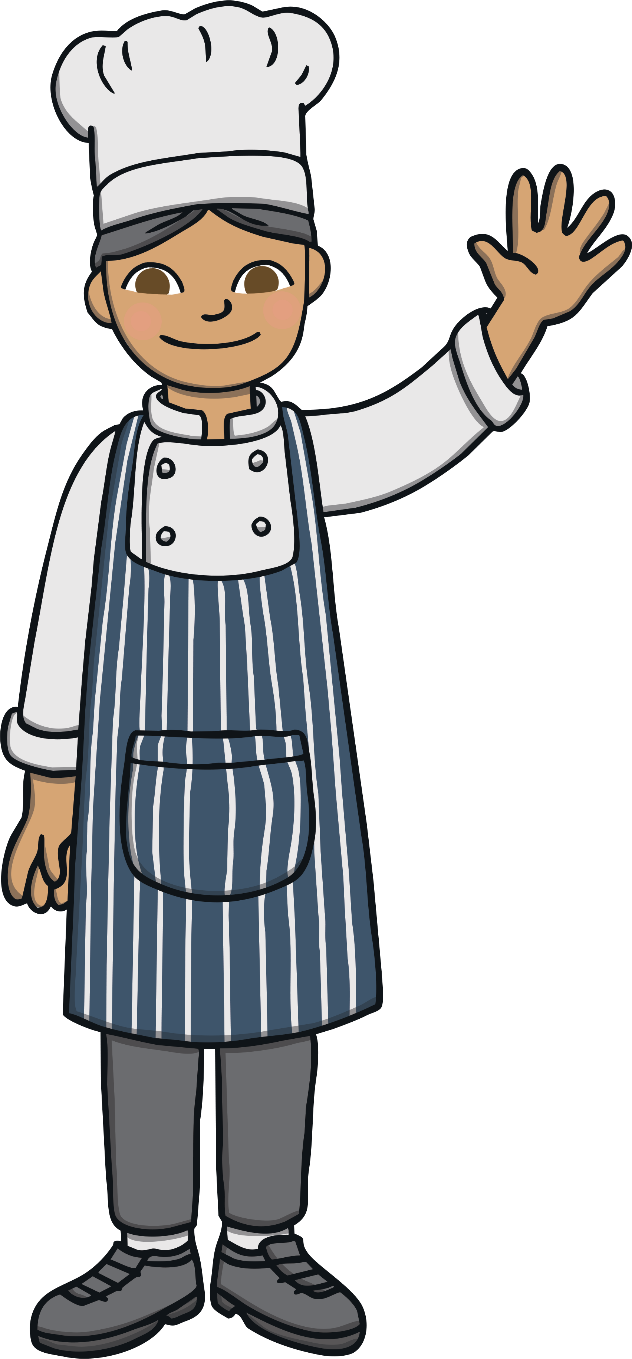 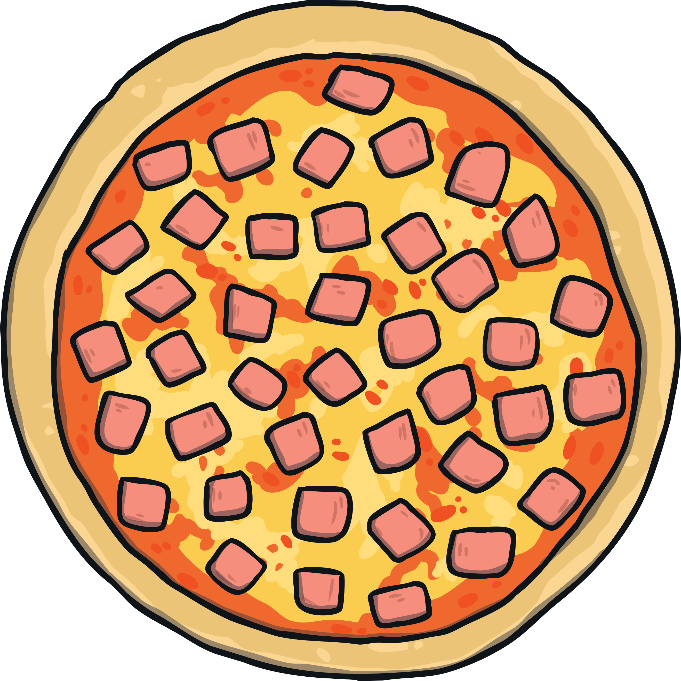 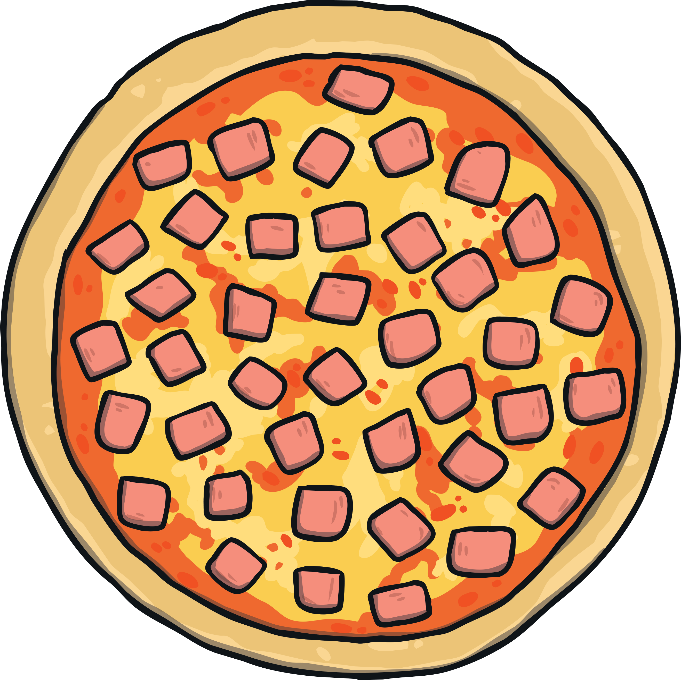 ?
Why is the pizza not in halves?
How many half pieces do you need to make one whole pizza?
Click the question mark for some questions.
Let’s Teach Pedro about Halving
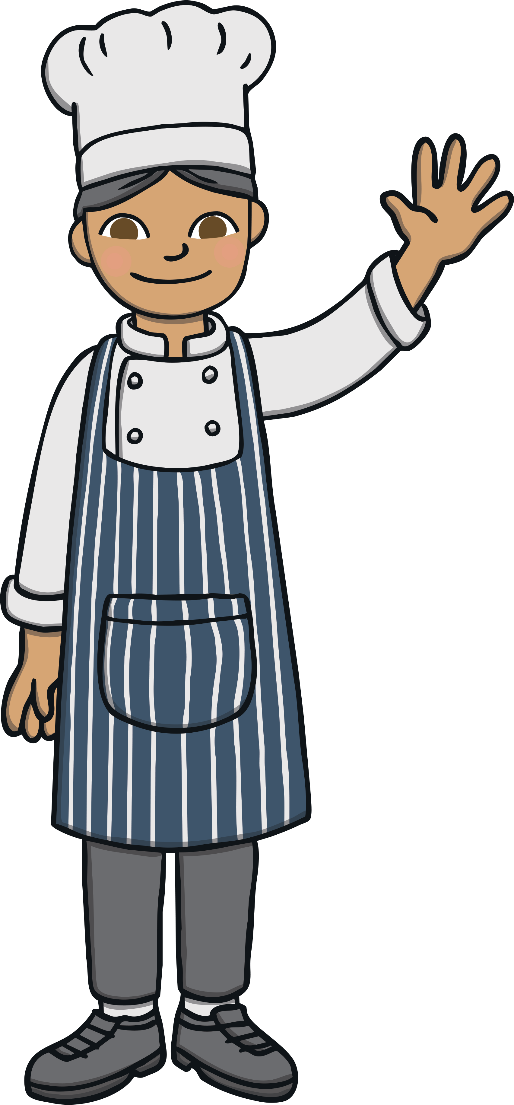 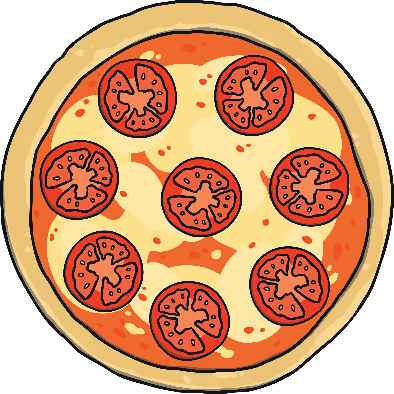 This is a whole pizza.
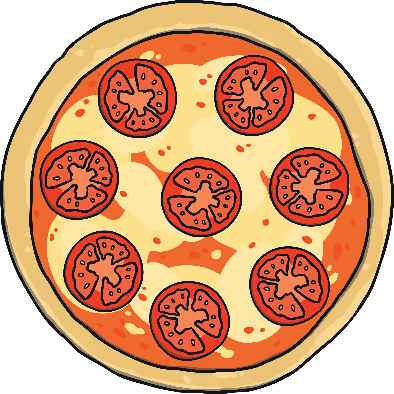 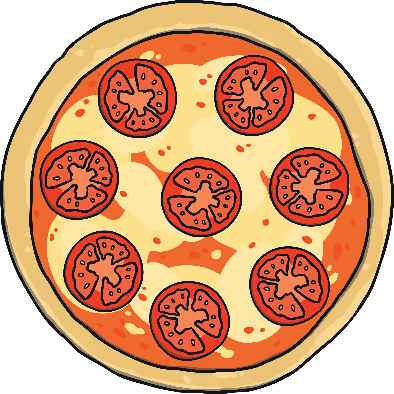 This pizza is in two halves. 
Each piece must be the same size.
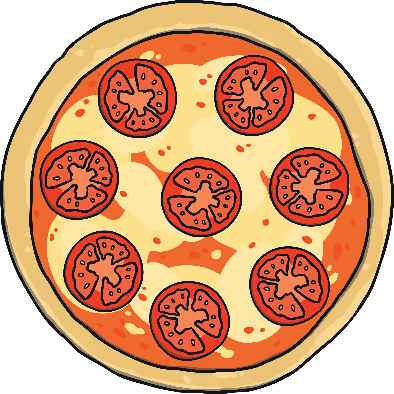 Each piece is called a half. 
Two half pieces, make one whole.
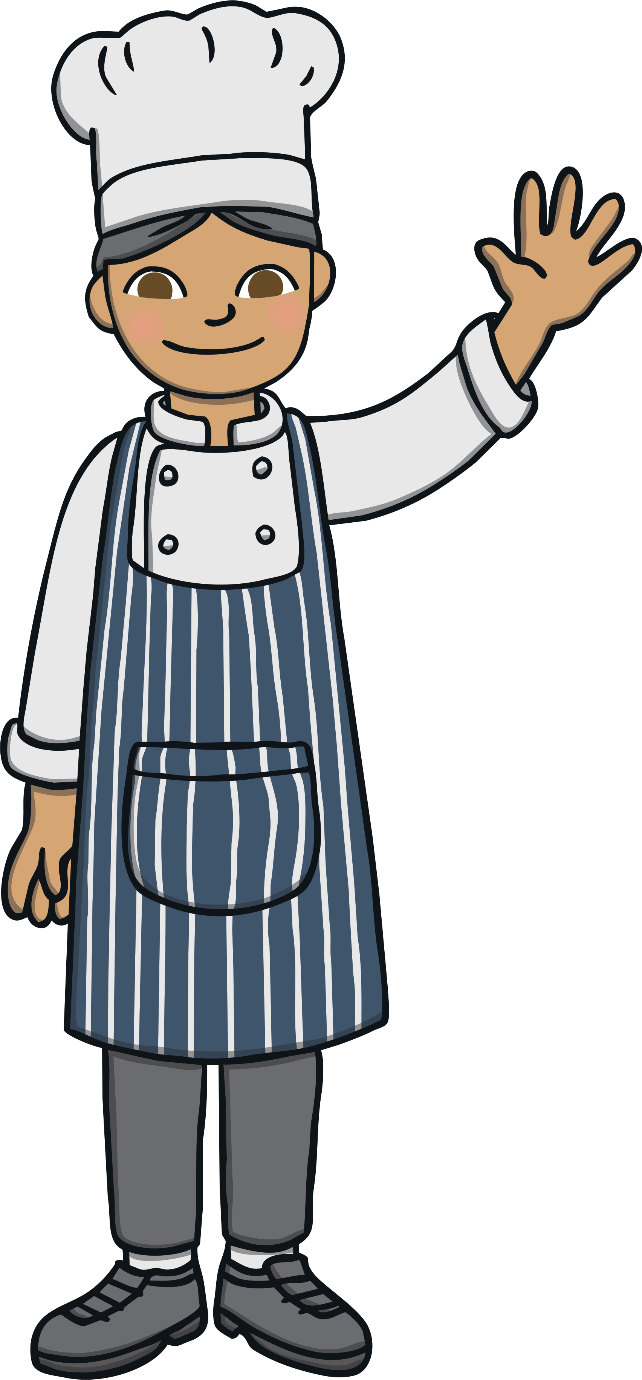 Now I understand! Click on the knife below to see if I can cut this whole pizza in half.
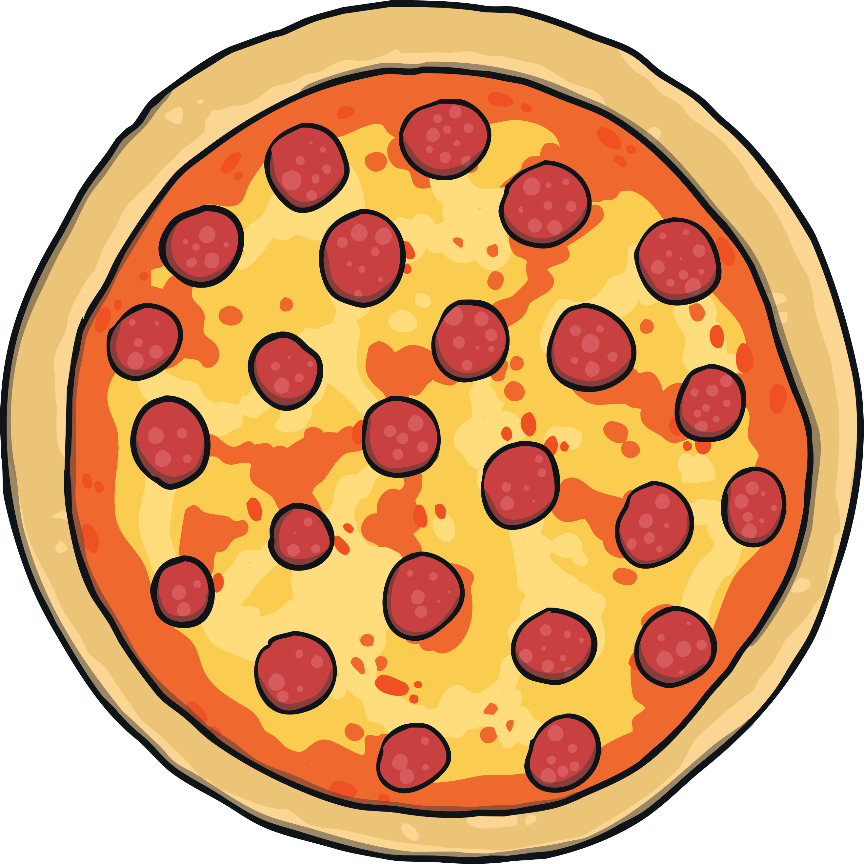 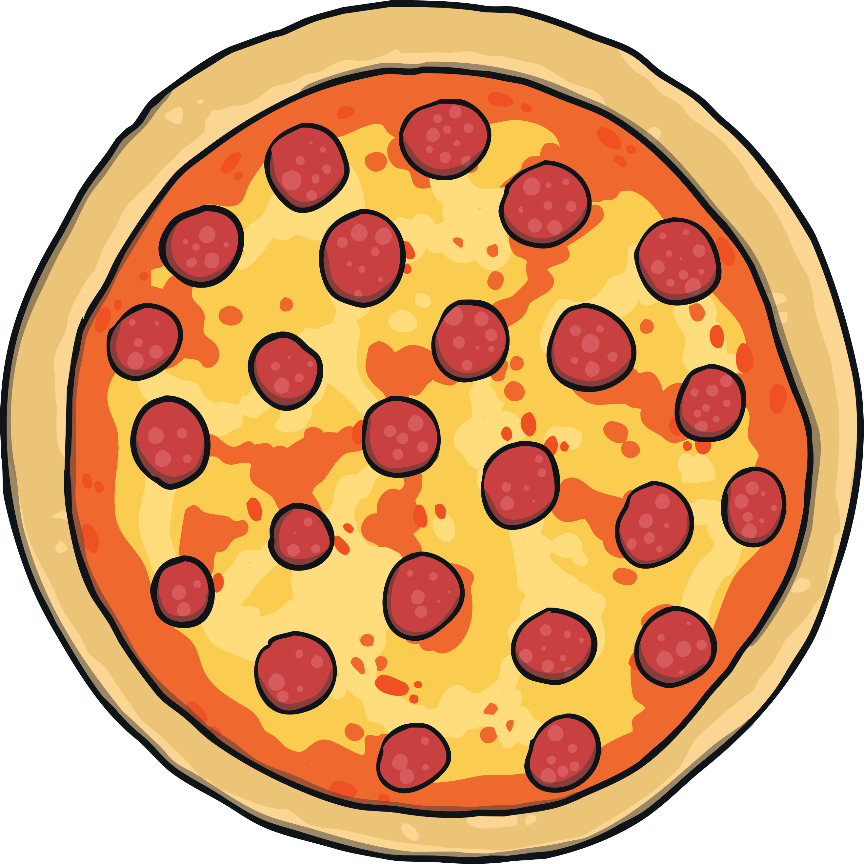 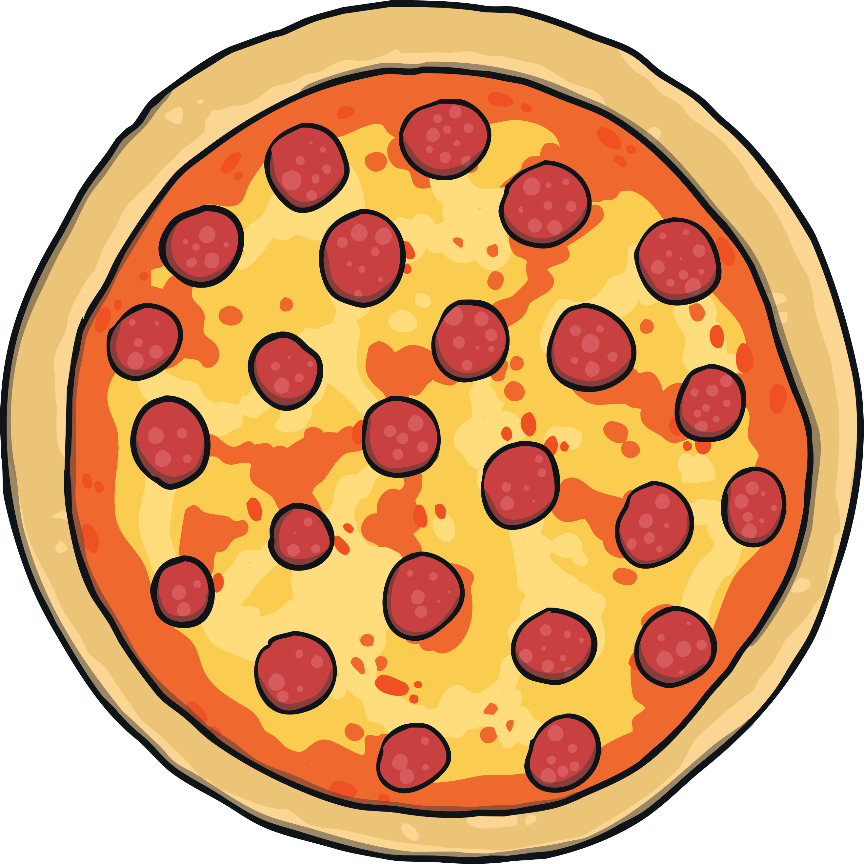 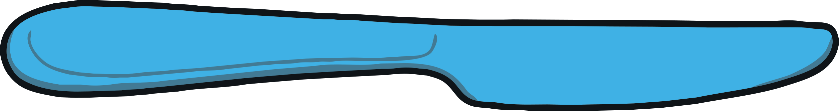 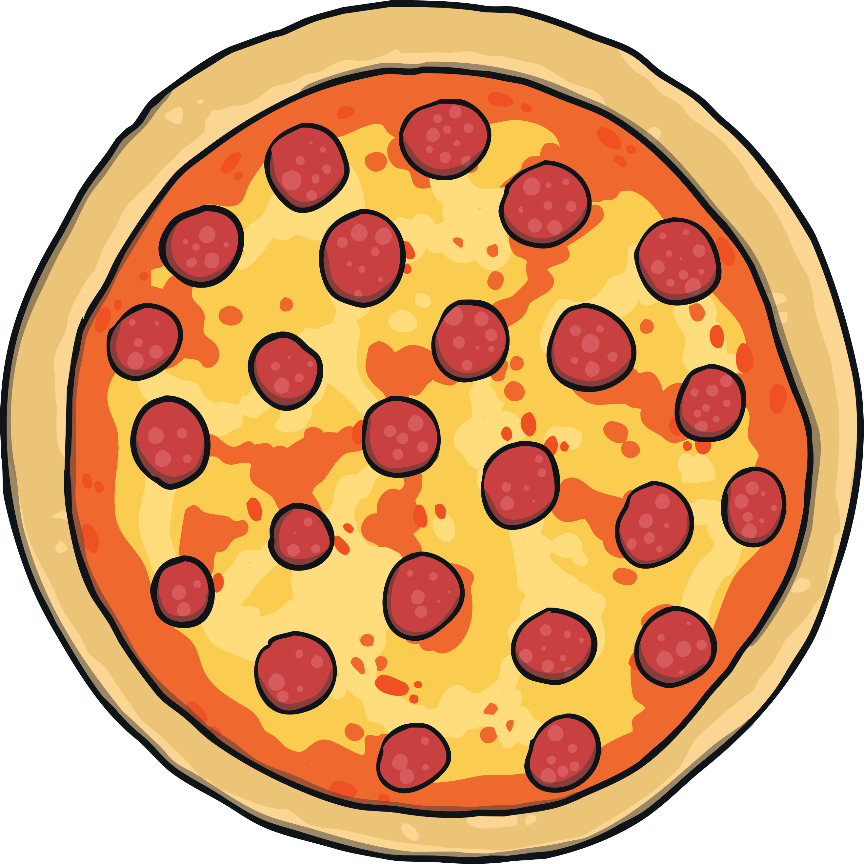 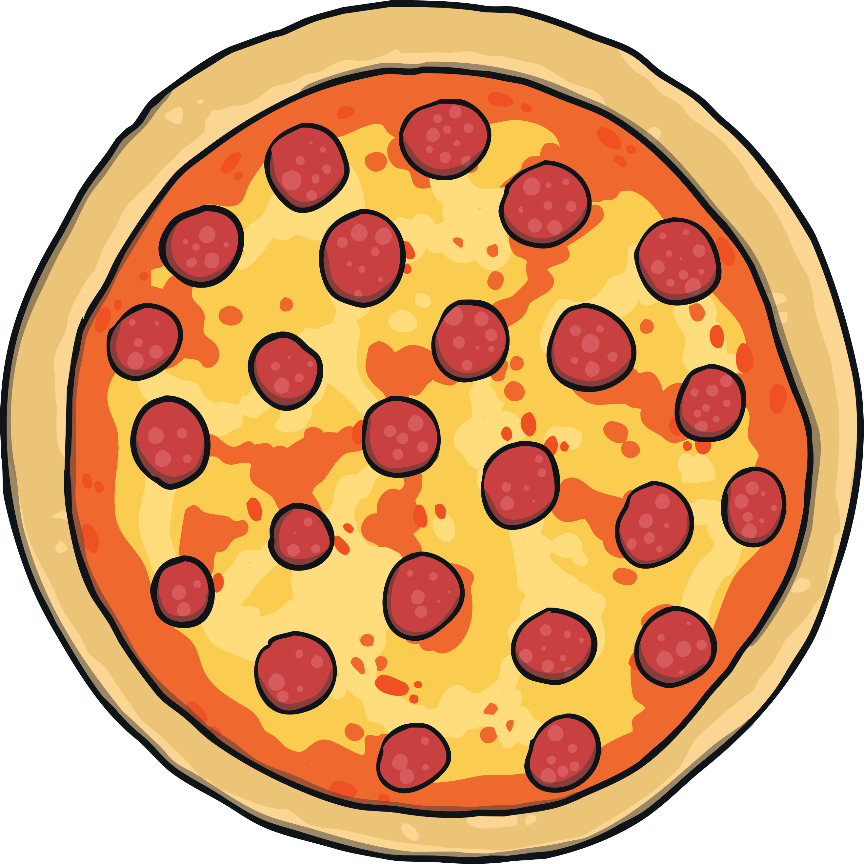 click again
?
Is this two halves?
Is this still two halves? How do you know?
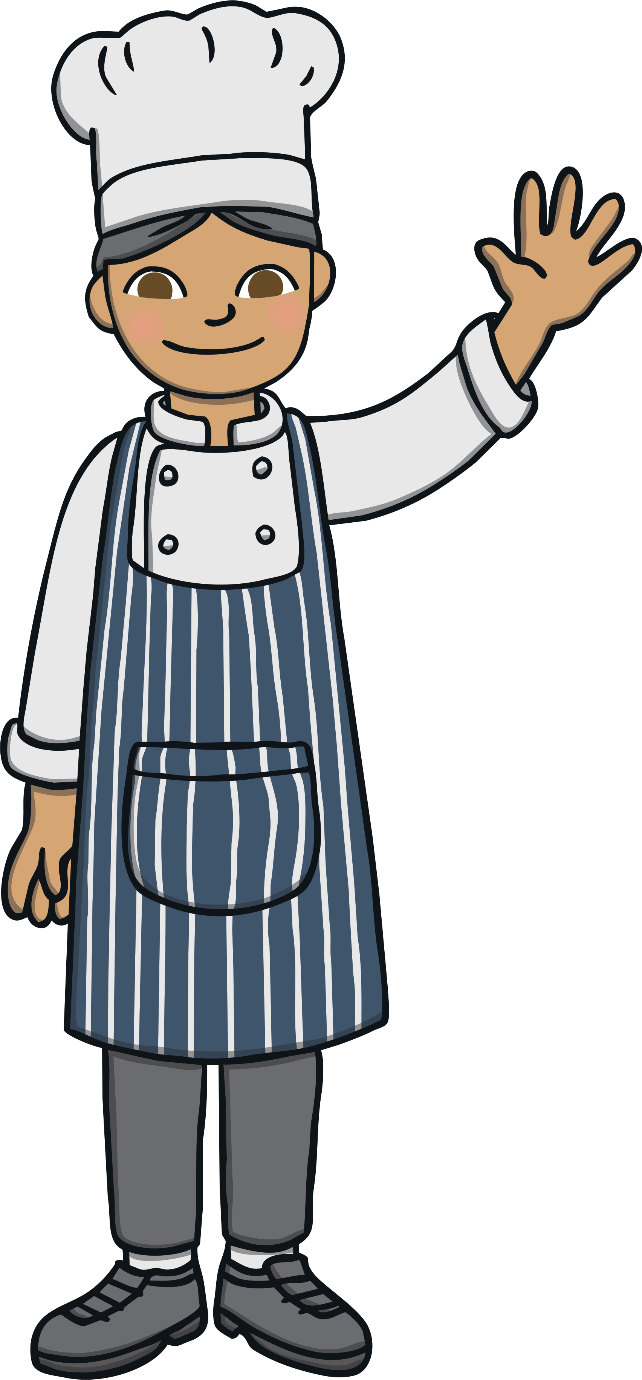 Thank you for teaching me about halving!
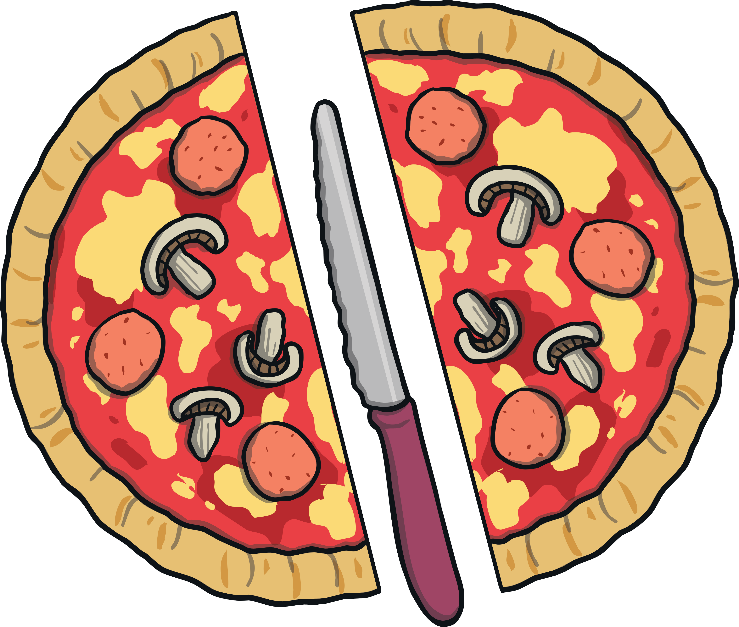